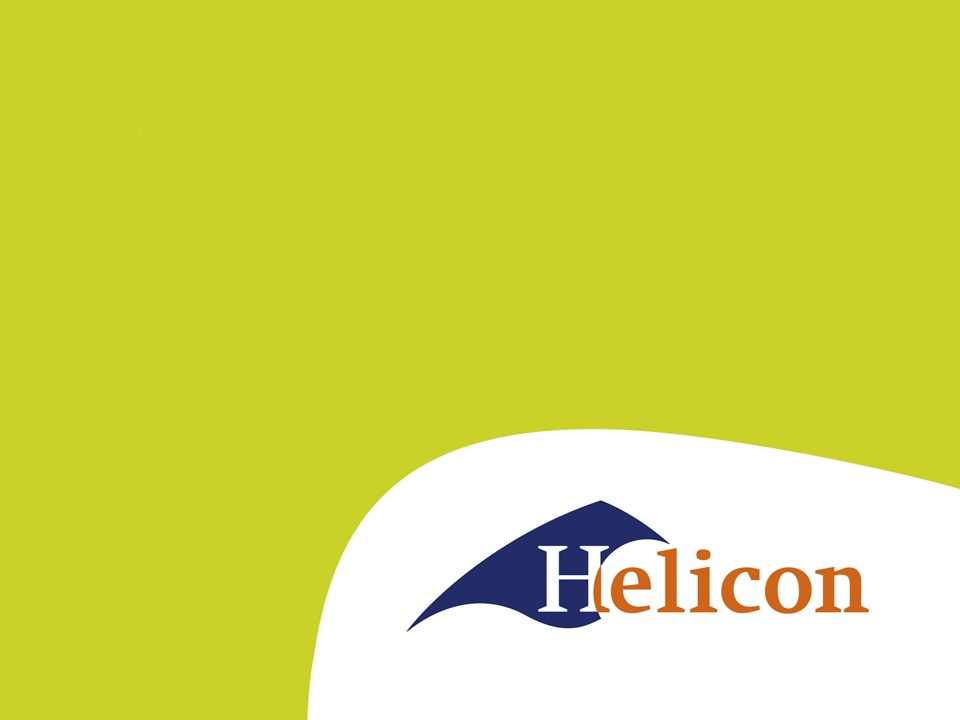 Tarief berekenen LG32 - 1
Wat gaan we vandaag doen?
Aanwezigheidsregistratie
Voorstellen
Regels nodig?
Opbouw van het vak met de toetsing

Aan de slag
Aanwezigheidsregistratie
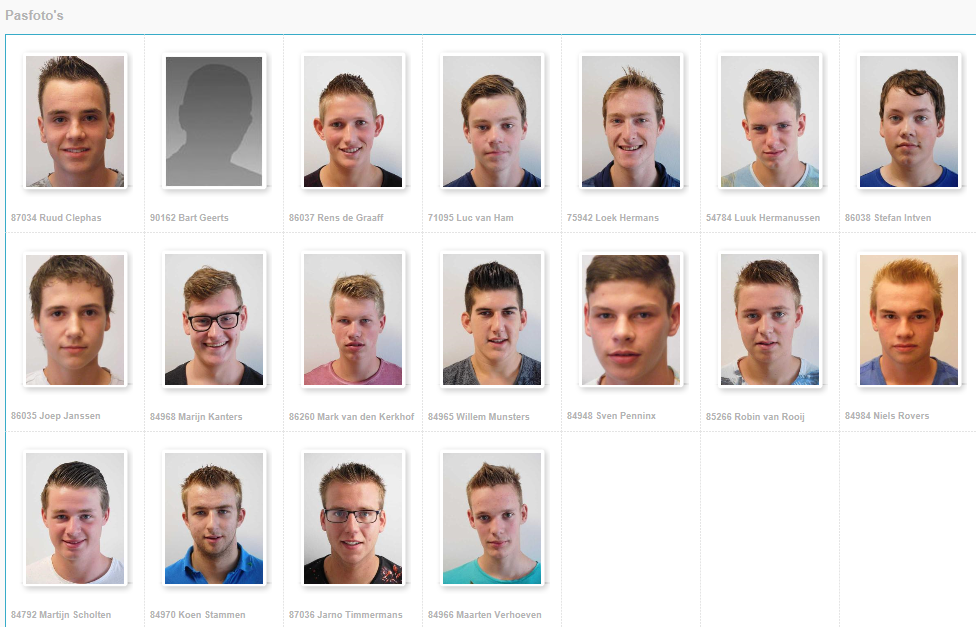 Wie ben ik?
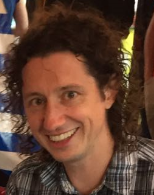 Elon van Erp
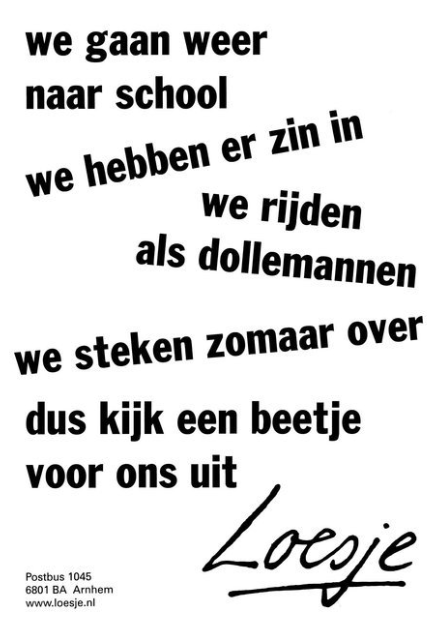 Regels?
Opbouw
Periode 1: 1 uur
Periode 2: 2 uur
Periode 3: 1 uur
Periode 4: 3 uur
Waarom dit vak?
Vraag aan jullie:

Wat maakt een (loon)bedrijf succesvol?
Wat moet een bedrijf zeker wel hebben?
Wat moet een bedrijf zeker niet hebben?
Welk tarief vraag je aan de klant?
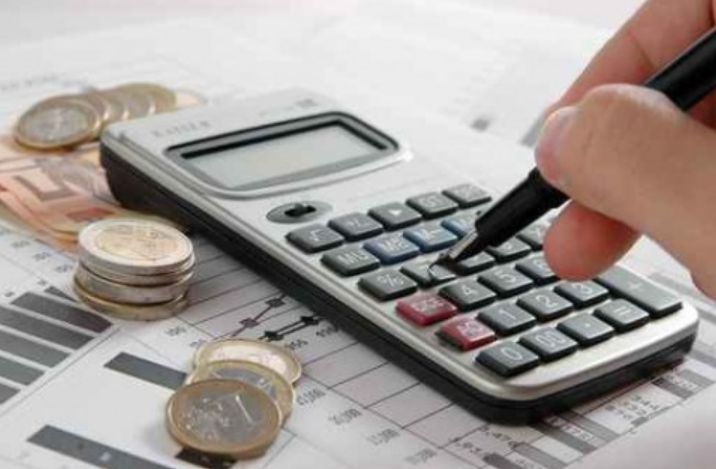 Welk tarief vraag je aan de klant?
Kostprijs
Concurrentie
Hoeveelheid werk


Grote verschillen tussen regio’s
Verschillen tussen bedrijven
Zelfs verschillen tussen klanten
Wat weten we van de tarieven?
Trekker 100kw

Rotorkopeg 3m

Ploegen 5-schaar

Mais zaaien

Trekker+Dumper

Prei Rooien
€50 / uur

€75 / uur

€95 / ha

€65 / ha

€60 / uur

€1825 /ha
€75 / uur
Welke kosten heeft een machine?
Vaste en variabele kosten

Kunnen we die onderverdeling maken?
Afschrijving
Wat is afschrijving?
Dat was ‘m!
Dagge bedankt zijt, da witte.